Employment and Labor Laws
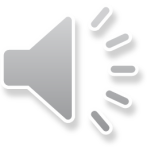 [Speaker Notes: This presentation will feature information about employment and labor laws. Why do you think it is important to be familiar with these?]
OVERVIEW
These laws:
Prevent discrimination and harassment in the workplace.
Outline workplace poster requirements.
Set wage and hour laws.
Provide regulations for workers’ compensation.
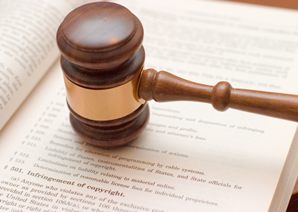 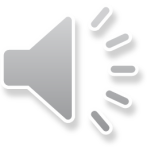 [Speaker Notes: The employment and labor laws are set to cover four main objectives. The first is to prevent discrimination and harassment in the workplace. Next is to set poster requirements within the workplace. You may be wondering what posters are required in a workplace and why but we will study this in more detail in the following slides. These laws are also intended to set wage and hour laws in order to protect employees. The final goal of the employment and labor laws is to provide regulations for workers compensation. We will see each of these objectives in more detail throughout the presentation.]
Laws Preventing Discrimination and Harassment
Title VII of the Civil Rights Act of 1964
Makes it illegal to discriminate against someone on the basis of race, color, religion, national origin, or sex. 
The Pregnancy Discrimination Act
Makes it illegal to discriminate against a woman because of pregnancy, childbirth, or a medical condition related to pregnancy or childbirth.
The Equal Pay Act of 1963 (EPA)
Makes it illegal to pay different wages to men and women if they perform equal work in the same workplace.
The Age Discrimination in Employment Act of 1967 (ADEA)
Protects people who are 40 or older from discrimination because of age.
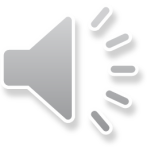 [Speaker Notes: This slide features 4 of the 8 laws that deal with discrimination and harassment in the workplace. 

Title VII of the Civil Rights Act of 1964 (Title VII)
This law makes it illegal to discriminate against someone on the basis of race, color, religion, national origin, or sex. The law also requires that employers reasonably accommodate applicants' and employees' sincerely held religious practices, unless doing so would impose an undue hardship on the operation of the employer's business.

The next law is the The Pregnancy Discrimination Act
It amended Title VII to make it illegal to discriminate against a woman because of pregnancy, childbirth, or a medical condition related to pregnancy or childbirth. 

Next is the The Equal Pay Act of 1963 (EPA)
This law makes it illegal to pay different wages to men and women if they perform equal work in the same workplace. 

Finally, The Age Discrimination in Employment Act of 1967 (ADEA)
protects people who are 40 or older from discrimination because of age. 

Each of these laws also makes it illegal to retaliate against a person because the person complained about discrimination, filed a charge of discrimination, or participated in an employment discrimination investigation or lawsuit.]
Laws Preventing Discrimination and Harassment cont.
Title I of the Americans with Disabilities Act of 1990 (ADA)
Makes it illegal to discriminate against a qualified person with a disability. 
Sections 102 and 103 of the Civil Rights Act of 1991
Amends Title VII and the ADA to permit jury trials and compensatory and punitive damage awards in intentional discrimination cases. 
Sections 501 and 505 of the Rehabilitation Act of 1973
Make it illegal to discrimination against a qualified person with a disability in the federal government. 
The Genetic Information Nondiscrimination Act of 2008 (GINA)
Makes it illegal to discriminate against employees or applicants because of genetic information.
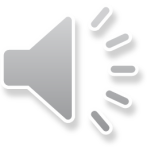 [Speaker Notes: This slide features the last four of the eight laws. 

Title I of the Americans with Disabilities Act of 1990 (ADA)makes it illegal to discriminate against a qualified person with a disability in the private sector and in state and local governments. The law also requires that employers reasonably accommodate the known physical or mental limitations of an otherwise qualified individual with a disability who is an applicant or employee, unless doing so would impose an undue hardship on the operation of the employer's business.

The next law, Sections 102 and 103 of the Civil Rights Act of 1991, 
amends Title VII and the ADA to permit jury trials and compensatory and punitive damage awards in intentional discrimination cases.

The next law is Sections 501 and 505 of the Rehabilitation Act of 1973.
This law makes it illegal to discriminate against a qualified person with a disability in the federal government. The law also requires that employers reasonably accommodate the known physical or mental limitations of an otherwise qualified individual with a disability who is an applicant or employee, unless doing so would impose an undue hardship on the operation of the employer's business.

Finally, The Genetic Information Nondiscrimination Act of 2008 (GINA) 

is one of the newest laws dealing with discrimination in the workplace to be enforced. It became effective in November of 2009. This law makes it illegal to discriminate against employees or applicants because of genetic information. Genetic information includes information about an individual's genetic tests and the genetic tests of an individual's family members, as well as information about any disease, disorder or condition of an individual's family members (i.e. an individual's family medical history). The law also makes it illegal to retaliate against a person because the person complained about discrimination, filed a charge of discrimination, or participated in an employment discrimination investigation or lawsuit.]
Tips to prevent discrimination and harassment
Respect cultural and racial differences in the workplace.
Refuse to initiate, participate, or condone discrimination and harassment.
Avoid race-based or culturally offensive humor or pranks..
Attend training on EEO (Equal Employment Opportunity) principles and learn about your legal rights and responsibilities under the anti-discrimination laws.
Be pro-active. Report incidents of inappropriate, discriminatory, harassing or abusive behavior to your supervisor, Human Resources department, union, or management.
If you experience or witness discrimination or harassment contact EEOC or your local human rights commission.
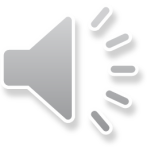 [Speaker Notes: The laws that you just learned about are legalities that prevent discrimination and harassment in the workplace. There are simple steps that you can take in hopes of eliminating discrimination and harassment while you are at work. It is very important to respect ALL cultural and racial differences in the workplace and also just in your daily life. Always be professional in conduct and speech. Refuse to initiate, participate, or condone discrimination and harassment. You can do this by keeping to yourself and making a pledge to yourself. It is always smart to avoid race-based or culturally offensive humor and pranks regardless of who is around. Try to attend trainings that are offered for Equal Employment Opportunity (EEO) principles. In these trainings, you will learn about your legal rights and responsibilities under the anti-discrimination laws. Be pro-active. Always report incidents of inappropriate, discriminatory, harassing, or abusive behavior to your supervisor, human resources department, union, or management. If these incidents are not handled, then you should consider contacting the Equal Employment Opportunity Commission or your local human rights commission.]
Discussion
Have you ever felt like you have been discriminated against?
Did this have anything to do with maintaining a job or applying for a job?
Why is it important to acknowledge peoples’ differences so that we can prevent discrimination and harassment in the workplace?
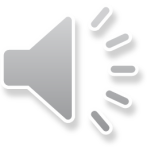 [Speaker Notes: Take a second as a class to discuss these questions.]
Workplace poster requirements
Posters or notices posted in the workplace are intended to ensure the employees have access to information about their rights. 
Federal posters are free of charge to businesses.
Poster requirements vary by law so some businesses may not have the same poster requirements. 
States also have additional poster requirements that businesses should be aware of.
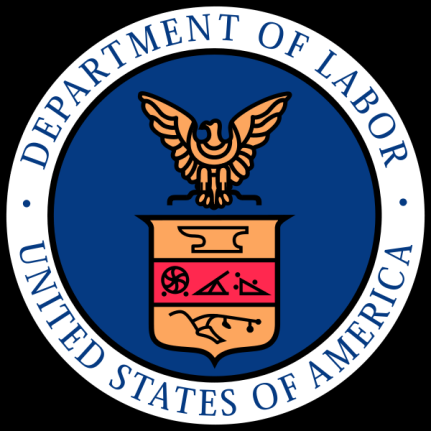 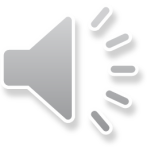 [Speaker Notes: As stated in the overview, the second objective of employment and labor laws is to enforce workplace poster requirements. Some of the laws administered by DOL require that employers post certain notices in their workplaces in order to ensure their employees have access to information about their rights. DOL provides all required posters free of charge. Posting requirements vary by law. Not all employers are covered by each of DOL's laws, thus not all employers may have to post a specific notice. Requirements depend on factors such as nature and location of business, number of employees, annual dollar volume and whether the organization has federal contracts or subcontracts. It is important to note that some states have workplace poster requirements that employers have to follow in addition to the federal requirements. DOL does not provide guidance on state poster requirements. Try clicking on the DOL logo to follow the hyperlink to the website.]
Examples
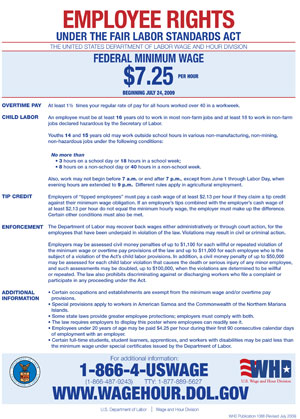 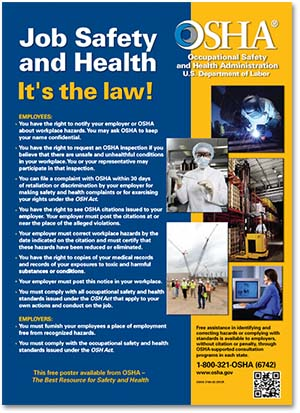 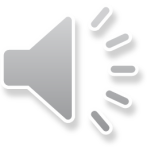 [Speaker Notes: Here are examples of three very common posters that are required in many workplaces. Click on each picture to learn more about each poster and how businesses go about obtaining them.]
Set Wage and hour laws
Administered by the Wage and Hour Division under the Department of Labor
Minimum Wage: the lowest wage permitted by law
Provisions for the Federal Minimum Wage are contained in the Fair Labor Standards Act (FLSA).
Currently: $7.25 per hour
States also can make laws about minimum wage.
Search the Internet to see every state’s minimum wage and how it relates to the Federal Minimum Wage.
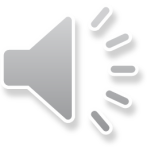 [Speaker Notes: The third objective of the employment and labor laws deals with setting wage and hour laws. These can all be found within the Fair Labor Standards Act. Minimum wage is the lowest wage for an employee that is permitted by law. Provisions for the minimum wage law can be found in the FLSA. Currently, the federal minimum wage is set at $7.25 per hour. This wage took affect in July of 2009. State laws on wages and hours also apply to employment subject to this Act. When both this Act and a state law apply, the law setting the higher standards must be observed. Follow the hyperlink to see an interactive map of every state’s minimum wage and how it compares to the federal minimum wage.]
Child Labor laws
Ensures that when young people work, the work is safe and does not jeopardize their health, well-being or educational opportunities.
Differ between agricultural and non-agricultural jobs.
http://www.dol.gov/whd/childlabor.htm







States also have their own child labor laws. Check out this website to find out more about each state.
http://www.dol.gov/whd/state/certification.htm
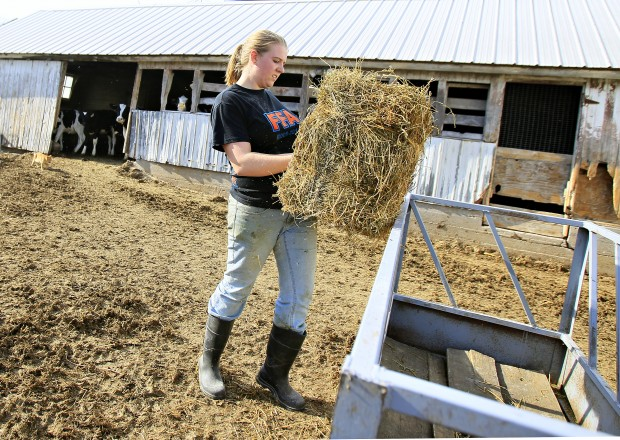 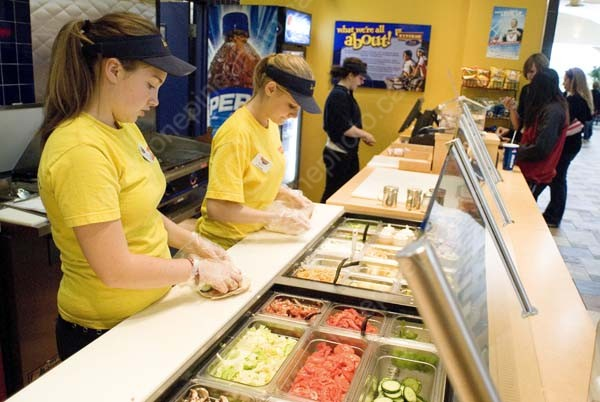 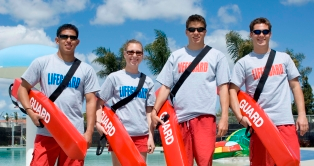 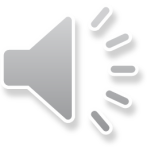 [Speaker Notes: The federal child labor provisions, authorized by the Fair Labor Standards Act (FLSA) of 1938, also known as the child labor laws, were enacted to ensure that when young people work, the work is safe and does not jeopardize their health, well-being or educational opportunities. These provisions also provide limited exemptions. Children and teenagers can work in many places but there are limitations to the places they can work and the hours that they are allowed. Check out the websites listed to learn more!]
Workers’ compensation
What is it?
A form of insurance providing wage replacement, medical benefits, or vocational rehabilitation to employees injured in the course of employment. 
Handled within the United States Department of Labor under the Office of Workers’ Compensation Programs (OWCP)
Four Major Disability Compensation Programs
Wage Replacement Benefits
Medical Treatment
Vocational Rehabilitation
Other Benefits
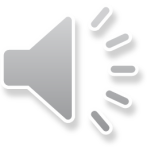 [Speaker Notes: Workers compensation is the final objective of the employment and labor laws. It is a form of insurance providing wage replacement, medical benefits, and vocational rehabilitation to employees injured in the course of employment. Workers compensation is found within the department of labor, but it is handled by the Office of Workers’ Compensation Programs, also known as OWCP. This office focuses on four major disability compensation programs. They are wage replacement benefits, medical treatment, vocational rehabilitation, and other benefits.]
Vocational rehabilitation
Provides services to help eligible persons with disabilities prepare for, start, and maintain competitive employment. 
Some services provided:
Counseling and guidance
Postsecondary support
Supported employment
Work readiness training
Work adjustment training
Vocational and technical training
On-the-job training
Deaf, blind, and deaf-blind services
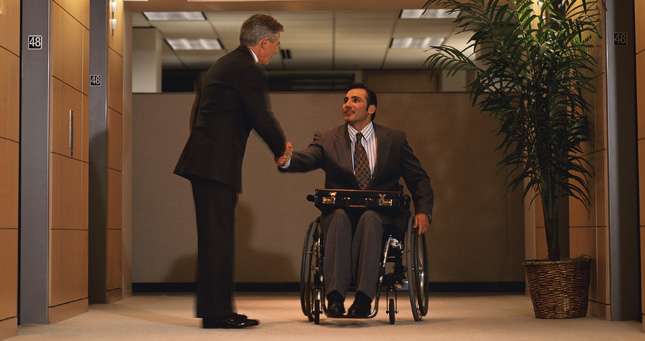 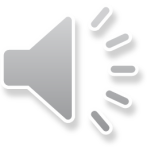 [Speaker Notes: Vocational Rehabilitation (VR) provides services to help eligible persons with disabilities prepare for, start and maintain competitive employment, thus becoming productive and independent citizens in their communities. This slide features some of the services that are offered under vocational rehabilitation. They are:

Counseling and guidance
Postsecondary support
Supported employment
Work readiness training
Work adjustment training
Vocational and technical training
On-the-job training
Deaf, blind, and deaf-blind services]
Resources
https://www.sba.gov/content/employment-and-labor-law 
Explore the laws preventing discrimination and harassment
 http://www.eeoc.gov/laws/statutes/ 
Poster Requirements
http://www.dol.gov/oasam/boc/osdbu/sbrefa/poster/matrix.htm
Minimum Wage Around the Nation
 http://www.dol.gov/whd/minwage/america.htm#Georgia 
Wage and Hours Information
http://www.dol.gov/compliance/guide/minwage.htm#Relation 
Wage and Hour Division Website
http://www.dol.gov/whd/
Child Labor Information
http://www.youthrules.dol.gov/index.htm
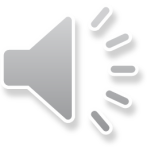 [Speaker Notes: Browse through these resources to find more information about employment and labor laws!  You may copy and past each web address into your browser.]